Italian Renaissance

Late 14th – early 17th centuries
 
Renaissance = rebirth 
Refers to a sense of awakening of the arts and learning in the Western world
In the Medieval period the Catholic Church had heavily influenced artistic styles and traditions, in particular hiding and distorting the human body

In the Italian Renaissance there was a return to:
representing realistic proportions in art 
the classical proportions taught in ancient Greece and Rome
New developments in philosophy and the arts:

Humanism – Study of and emphasis on humanity rather than God or the gods

Perspective = Creating the illusion of 3-dimensional  depth on 2-dimensional surfaces

This inspires innovations in theatrical design
This was an age of 
Exploration (North and South America)
Discoveries (North and South America)
Inventions (i.e. the printing press in 1440)
Earth was still the center of the solar system (for the time being),

And Italy was the center of the rebirth  
Ruled by wealthy kings and princes
Who had leisure time
Loved to display their wealth
Hired artists to create lavish works
DEVELOPMENTS IN THEATER
 
1550-1660
 
Improvisational theater

Acting

Dramatic Criticism

Theater architecture

Scenic design
4 Important Dramatic Innovations: 

 Intermezzi

Pastorals
Opera
Commedia del’ Arte
1. INTERMEZZI = 
Short Interludes (with music) performed between the acts of full –length plays
Use mythology (the allegory flatters the patron)
Full production values (esp. special effects)
(By the late 16th century, the intermezzo had become the most spectacular form of dramatic performance, a deferential, and an important precursor to opera)
2. PASTORALS  =
Short comic pieces (based on satyr plays) 
Subject is romance 
Country settings (nymphs, satyrs & shepherds) but sentimental, not vulgar

Always a happy ending
3. OPERA =
Dramatic work combines text and music (with singers, musicians, scenery, costumes + sometimes dance)

Re-creation of the Greek tragic style
Fuse music and drama (POSSIBLE INFLUENCE OF THE INTERMEZZI?)
4. COMMEDIA DELL’ARTE = (Comedy of Professional Artists)
Improvisational comedy
Stock Characters
Masks
Plot- ultimate reunion of the two young lovers

 Resolved when lovers finally get together
Stock Characters = have identifiable characters + characteristics
Recognizable costumes
Recognizable  masks
Recognizable ways of speaking, moving
Standard LAZZI =  comic “bits” or “gags”
Commedia del’ arte characters
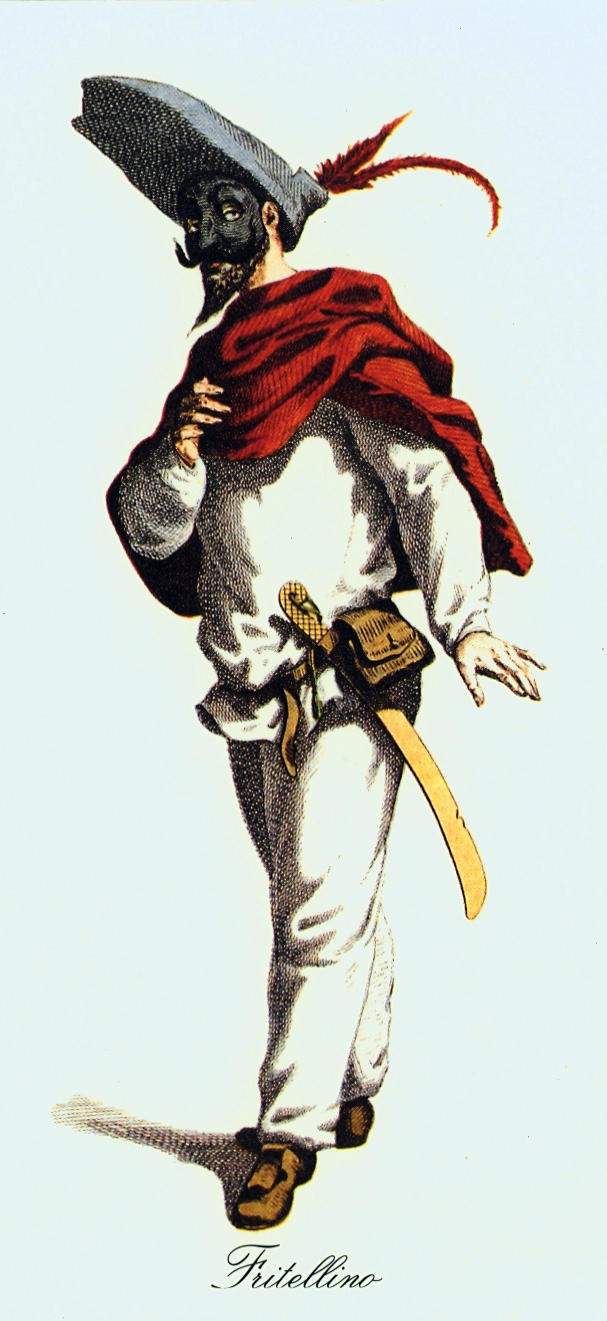 Zanni = Comic male servants
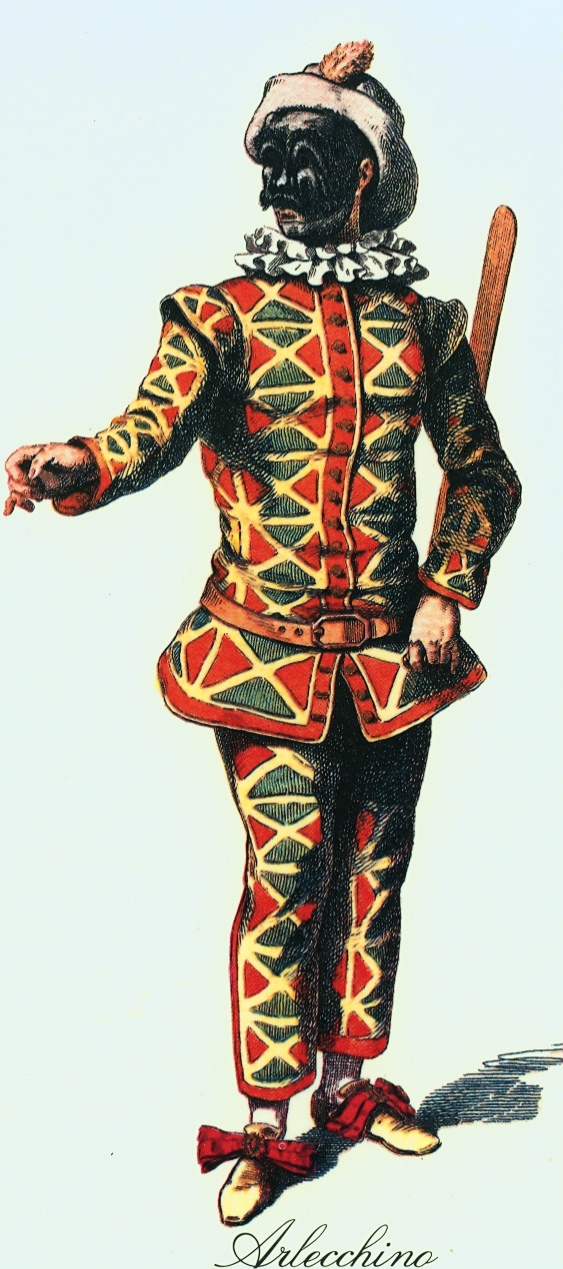 Zanni/ Harlequino – Comic servant/slave is an opportunistic trickster

His Lazzo is to drop whatever he is doing for a banana (or any food)

***He uses a Slapstick
Harlequino with slapstick
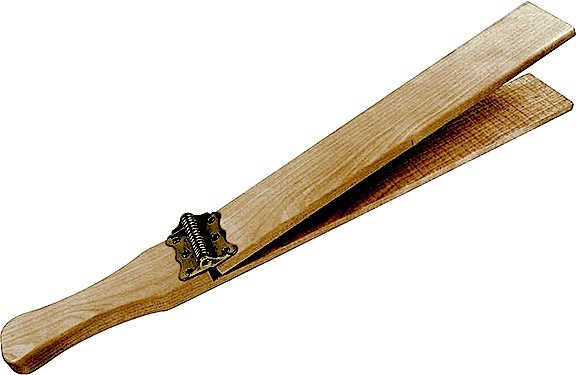 Slapstick - paddle designed to produce a loud whacking sound
ZANNI/ HARLEQUINO – Lazzi of poor sight. Speaks in the direction of the last person to speak. That person moves but Zanni continues to talk to them as if they are there. 
Lazzi of poor hearing. Can't understand what people say to him, or repeats back gross misinterpretations.

Lazzo of wandering out of the playing area aimlessly and quickly reappearing in another part of the playing area which he could not have possibly gotten to.
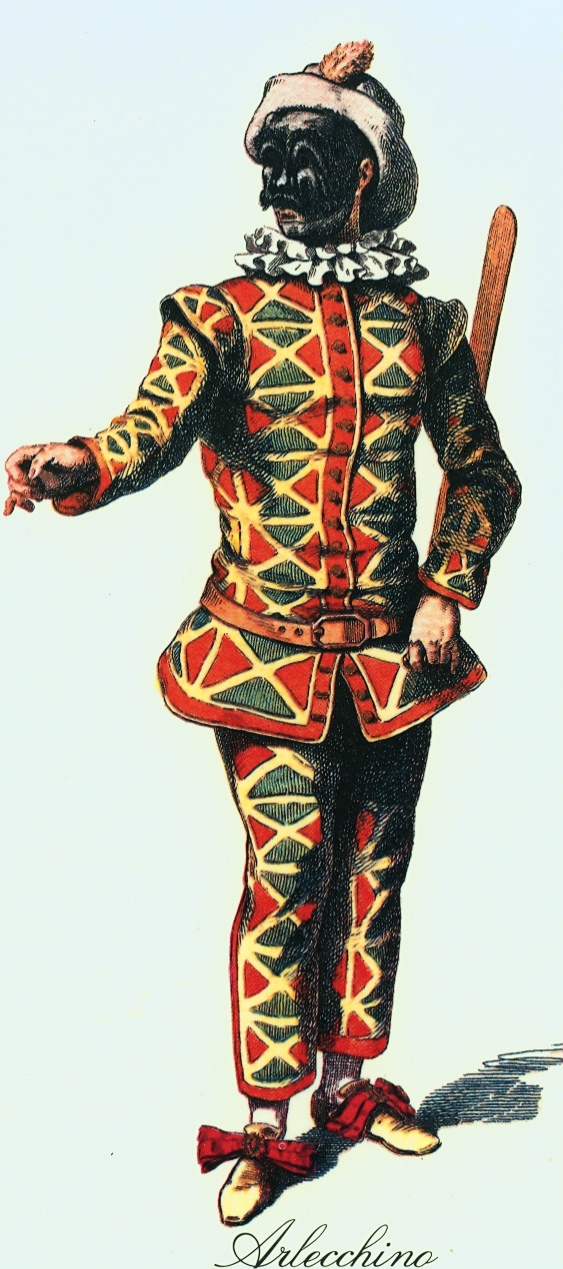 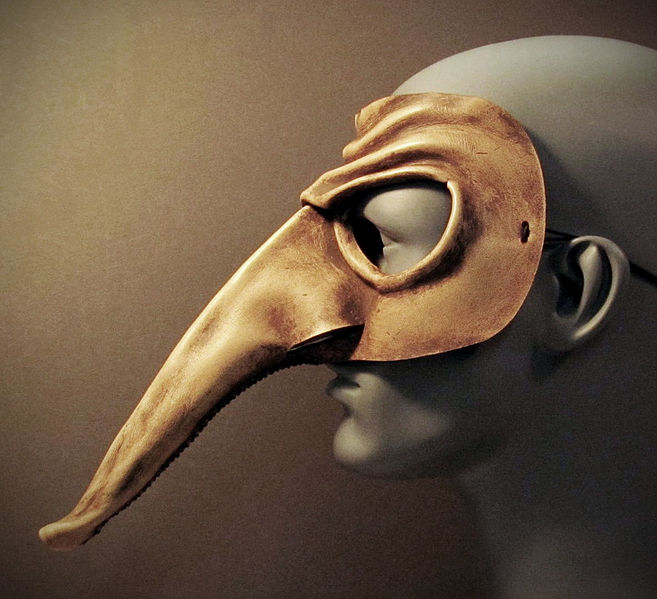 Commedia del’ arte mask with very long nose
Some zannis are smarter – 
longer nose = fewer brains
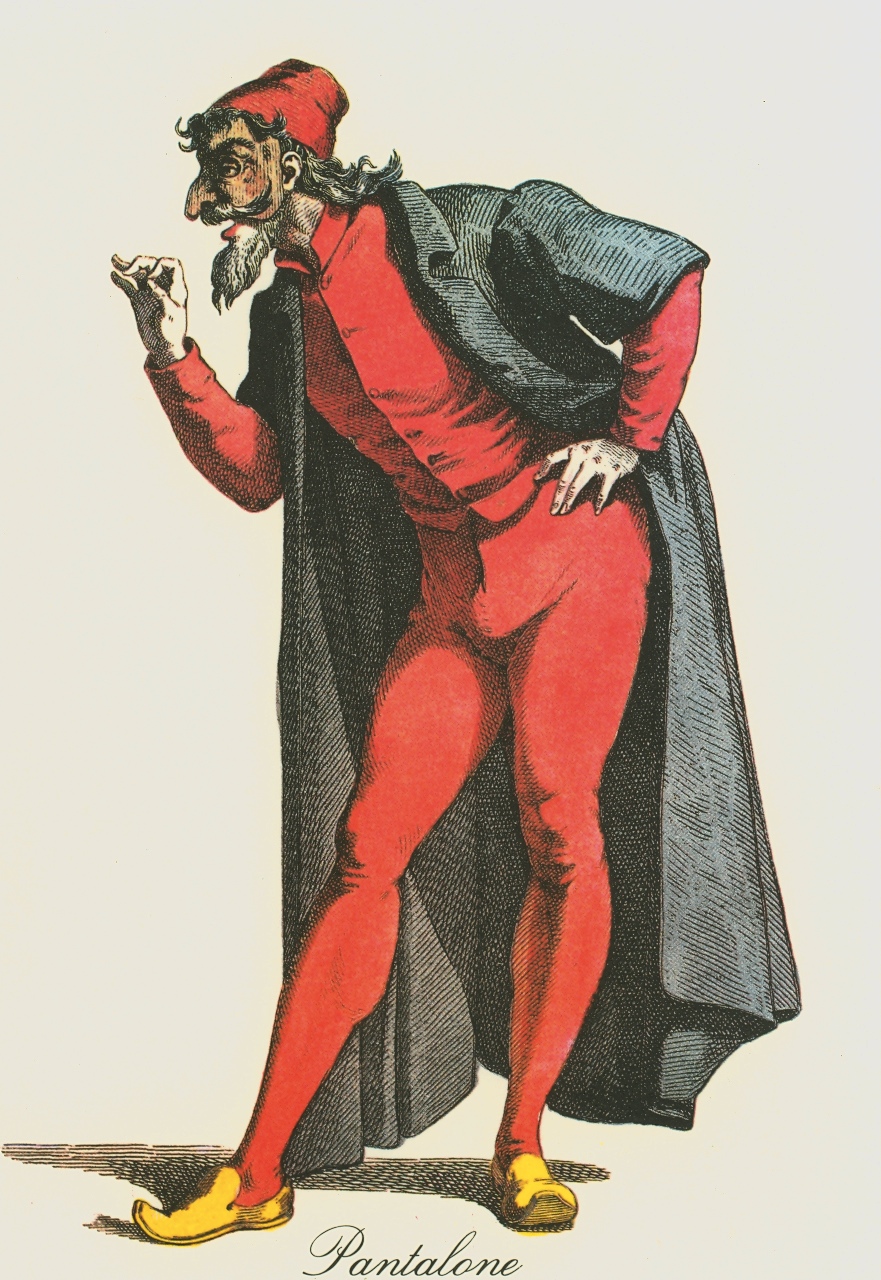 PANTALONE  - Old father – greedy - rich and almost miserly old merchant

Self-important

Goal = get more money and/or win a young maiden

Usually stupid - always decrepit and stumbling
Pantalone costume
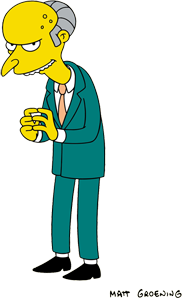 Mr. Burns is a modern Pantalone
Matt Groening’s Mr. Burns character from The Simpsons
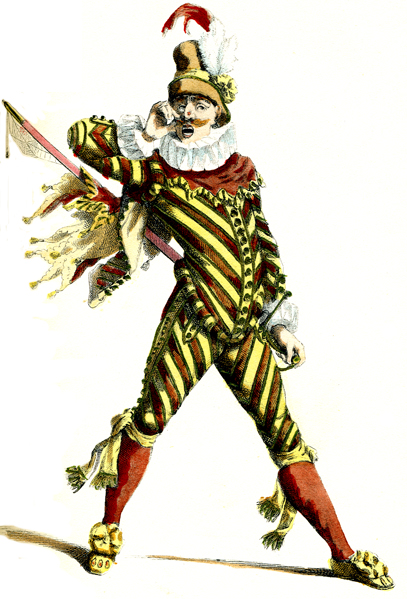 Capitano = Braggart Soldier  

Lazzo of Excuses

long spiel - he could kill whoever he is talking to-
he could destroy them in so many ways with so much ease-

BUT there is always some silly reason why he can’t

A coward
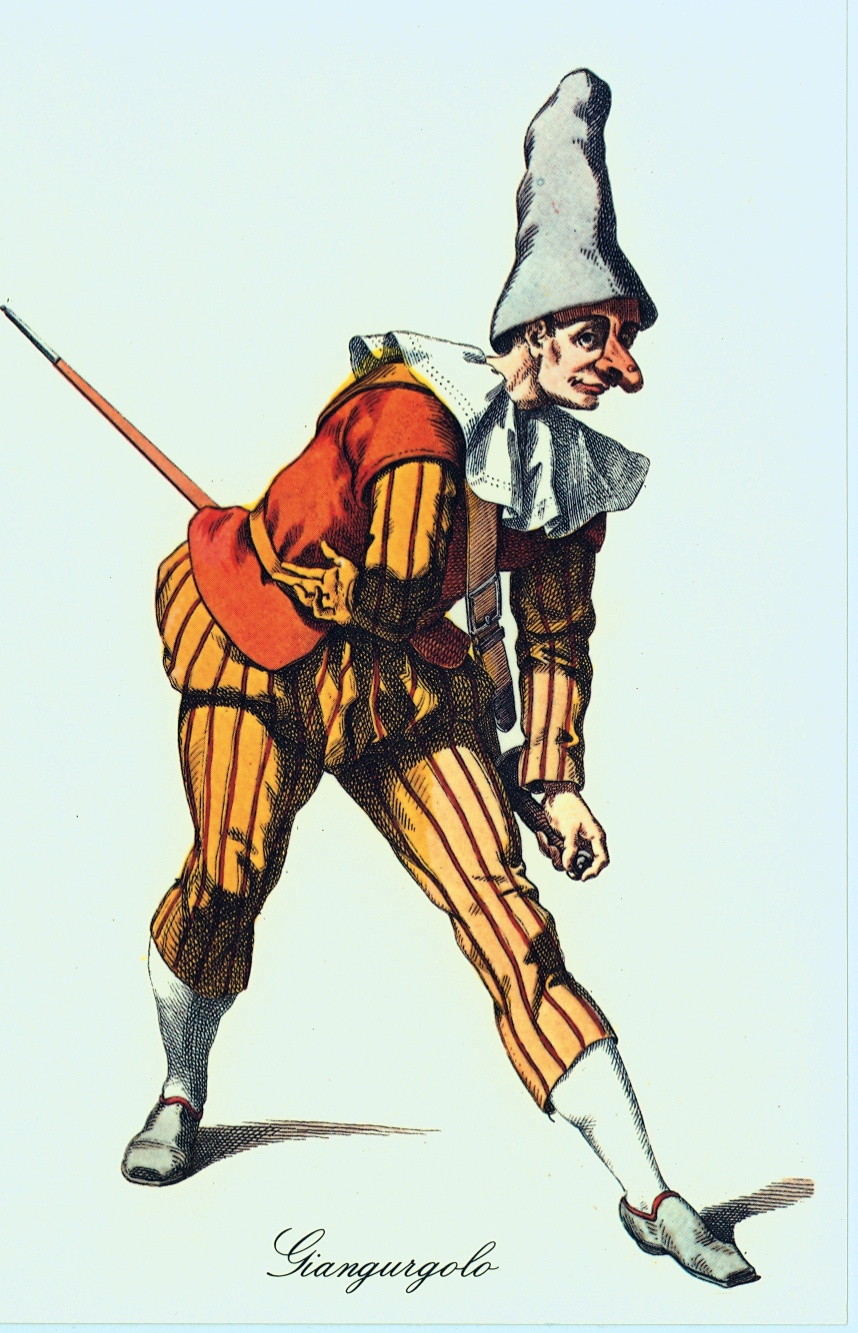 Capitano – Military man
In the uniform of the region

Self-important, loudmouthed

Tries to win the young maiden with boasting
Capitano in exaggerated  uniform
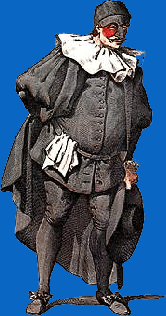 Dottore – Doctor - Overeducated but stupid about life could also be a lawyer, teacher or philosopher

(may not know how to cure but sure knows how to talk)


Dottore mask –only over the nose and forehead.  Cheeks are  revealed and may be reddened to show Il’ Dottore’s fondness for the bottle.
Dottore in mask
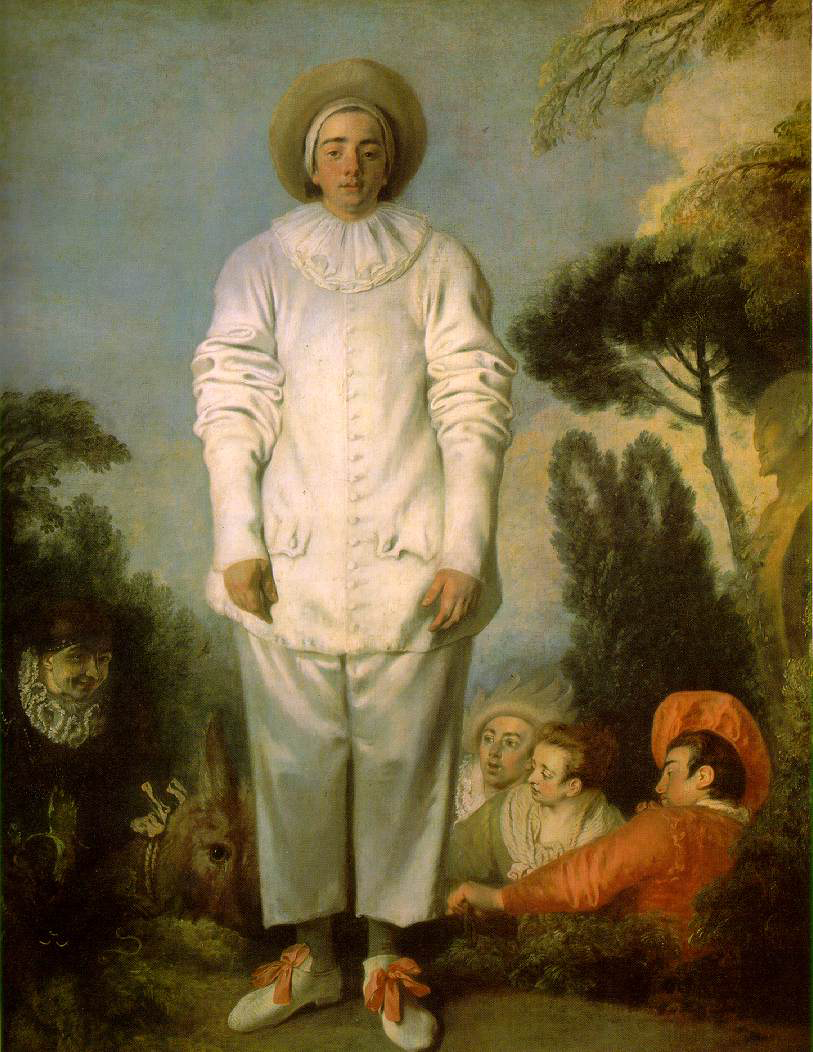 Pierrot
 
Sad clown in white, 
pines for the love of Columbine – 
who often leaves him for Harlequino
Pierrot all in white (satin)
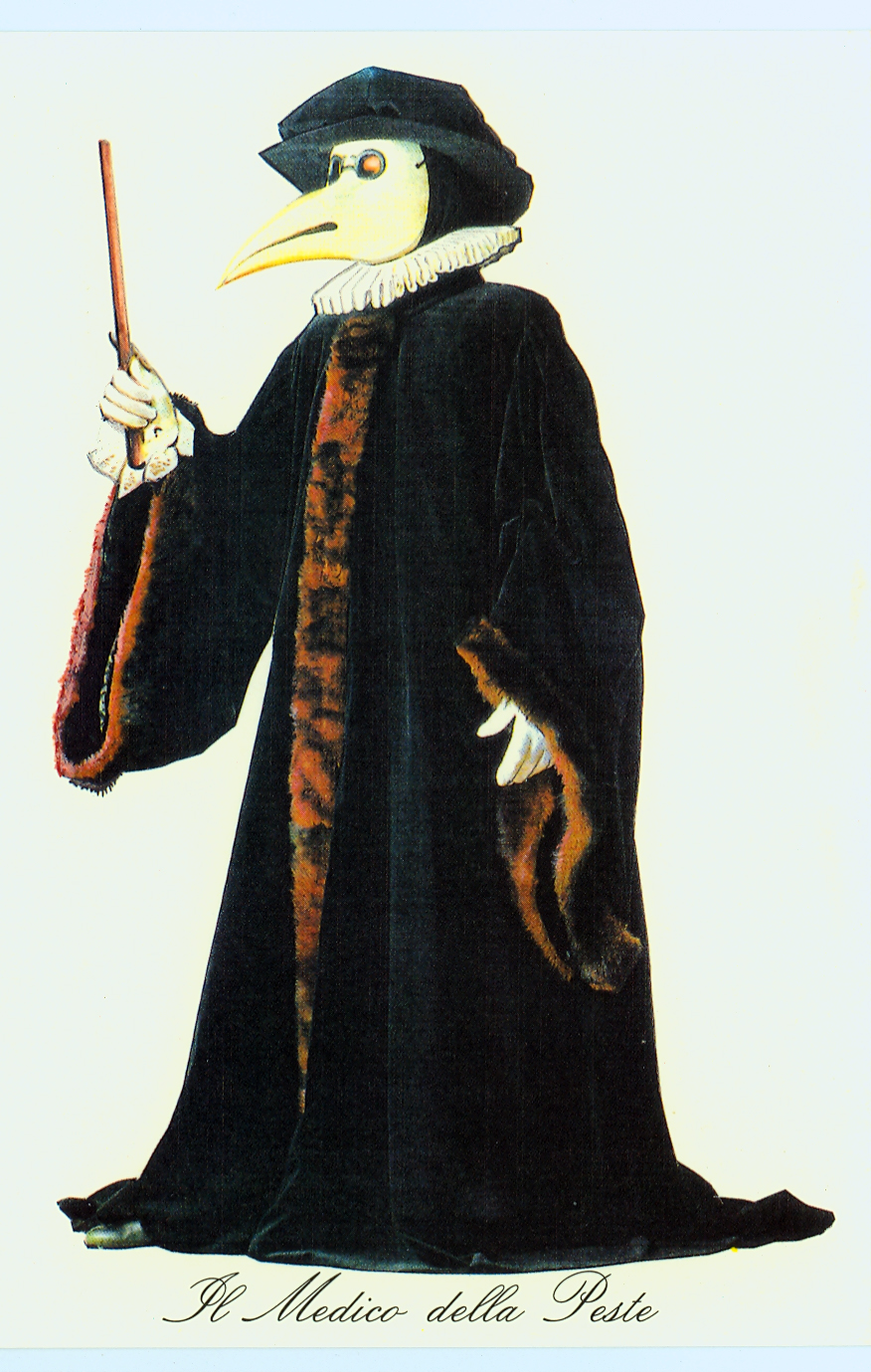 Il Medico della PestePlague Doctor
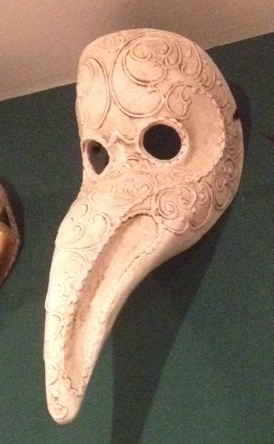 Mask for the Plague Doctor
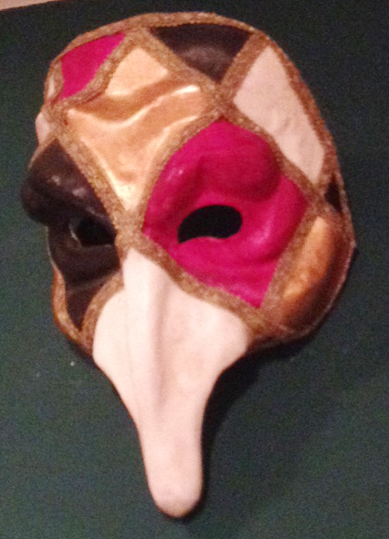 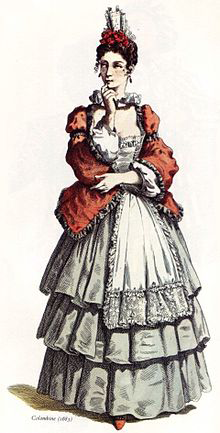 Columbina 

– tricky servant/slave to inamorata, helps mistress fend off Pantalone with a tambourine, helps her get to the inamorato
Columbina
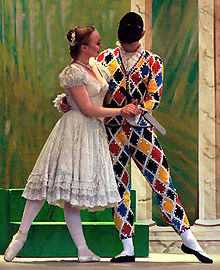 Modern Columbina and Harlequino
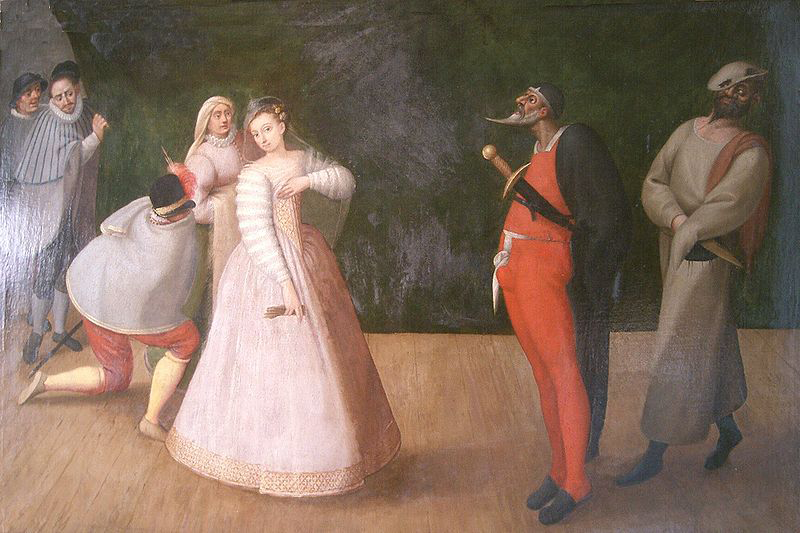 Painting of performance with Columbina and Pantalone
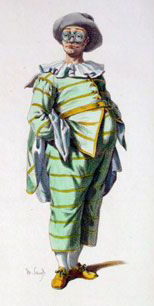 Tartaglia – the stutterer
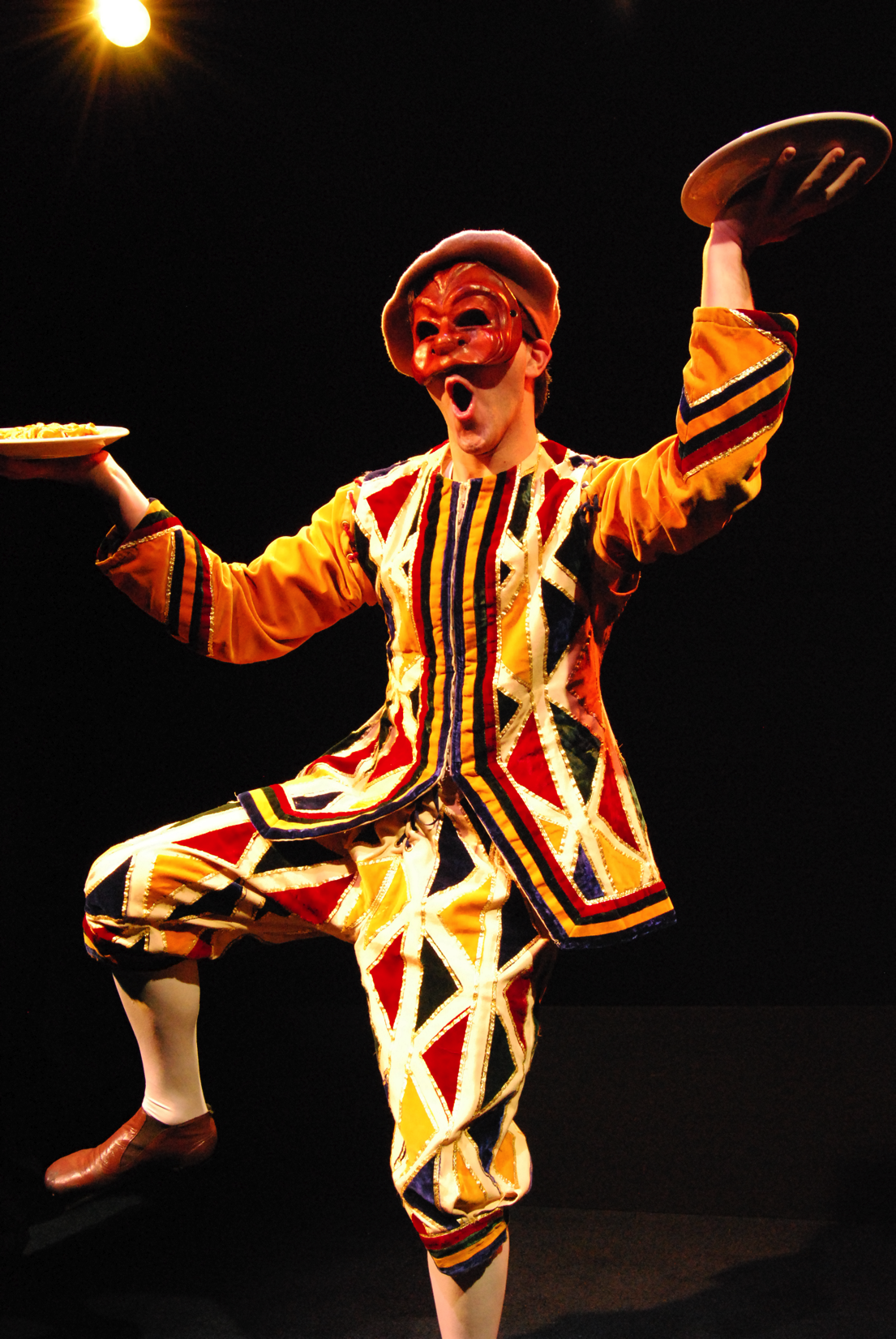 Harlequino with cream pies
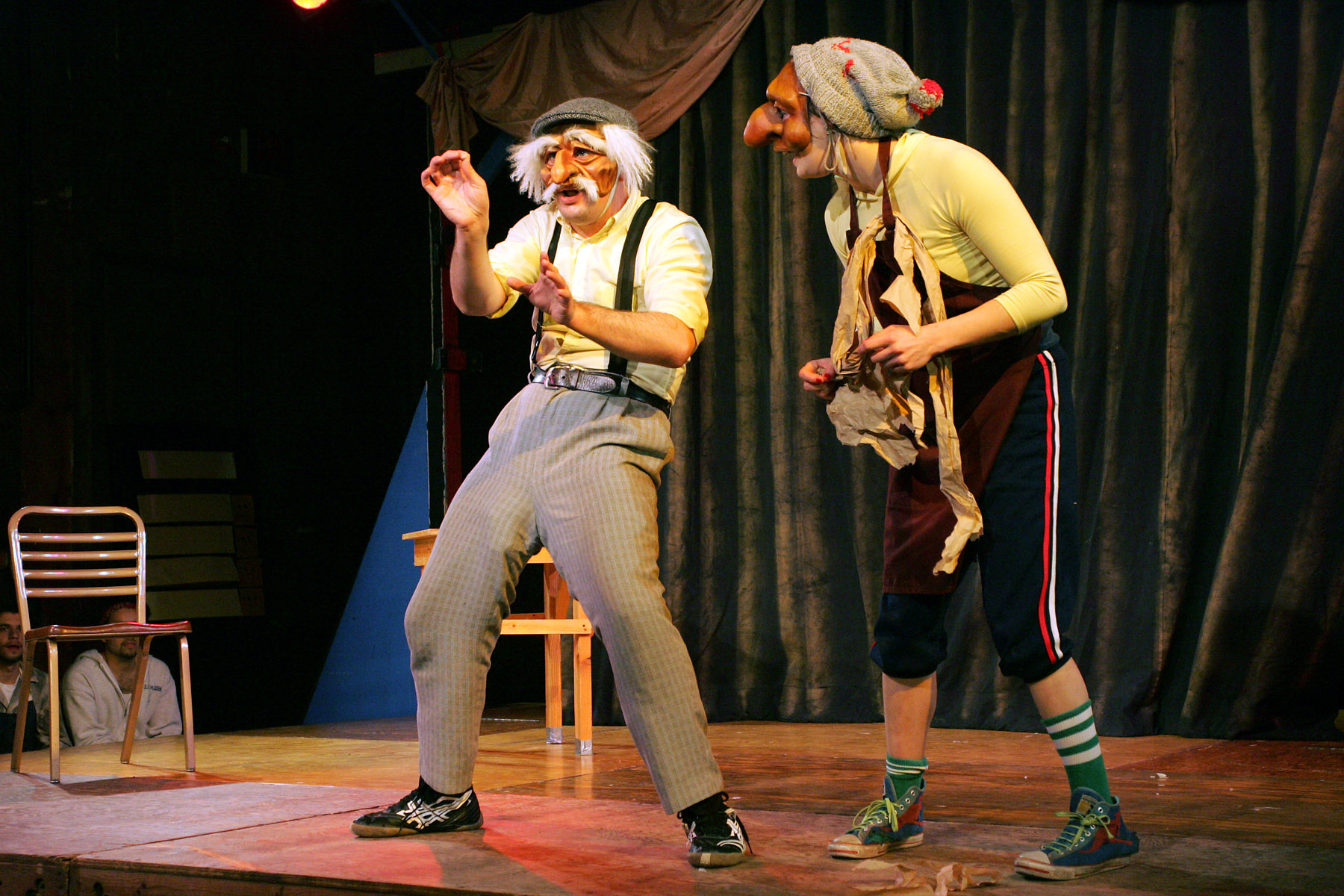 Modern comic characters – old man and silly servant
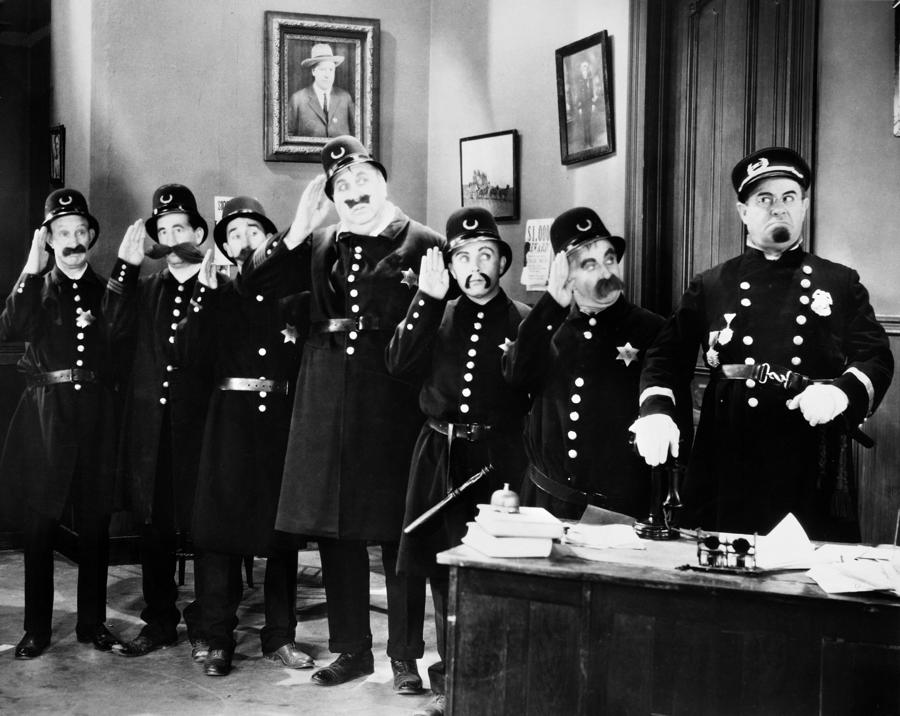 Keystone Kops modern zannis
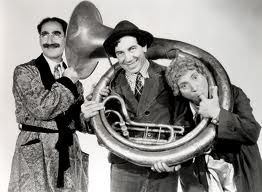 Marx brothers: Groucho, Chico, Harpo
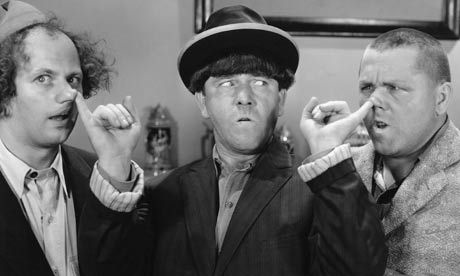 The Three Stooges – Larry, Moe, and Curly
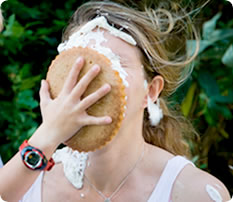 Girl getting a pie in the face
Links to more info on commedia del arte
http://www.youtube.com/watch?v=h_0TAXWt8hY


http://www.youtube.com/watch?v=XQUiNDZM9aE
Italian Renaissance Dramatic Rules: Neoclassical Ideals 
 
	Critics created rules for playwrights to follow 
1 –Needed to follow VERISIMILITUDE – be ‘True to Life’ 
	2 – Have a stock situation and characters
 
	3 – Insisted on the THREE UNITIES:
TIME – All takes place within 24 hours
PLACE – Only one locale
ACTION – Focus on one central story, no subplots
NEOCLASSICAL PURITY OF GENRE
Tragedy – Deals with royalty – must end sadly 			   usually in poetic language
Comedy – About common people – must end happily
 
Function of all drama - TEACH A MORAL LESSON
 
No - onstage violence 
 
No - chorus or supernatural beings
 
No - soliloquy – Monologue through which a character (alone onstage) reveals thoughts by speaking them aloud
THEATER PRODUCTION
 
First introduction of the Proscenium Arch  
	Pro  scenium = Picture frame (in front of scene)
 
	Used three dimensional scenic tricks 
 
	In Venice. opera theaters designed to attract a larger audience = make more money...
Parts of theater (audience)


Pit =  commoners stood could get rowdy
Boxes  =  upper classes

Gallery  =  least expensive, benches
GALLERIES
PIT
BOXES
PERSPECTIVE – Creating the illusion of 3-dimensions Inspires innovations in theatrical design – especially the PROSCENIUM ARCH
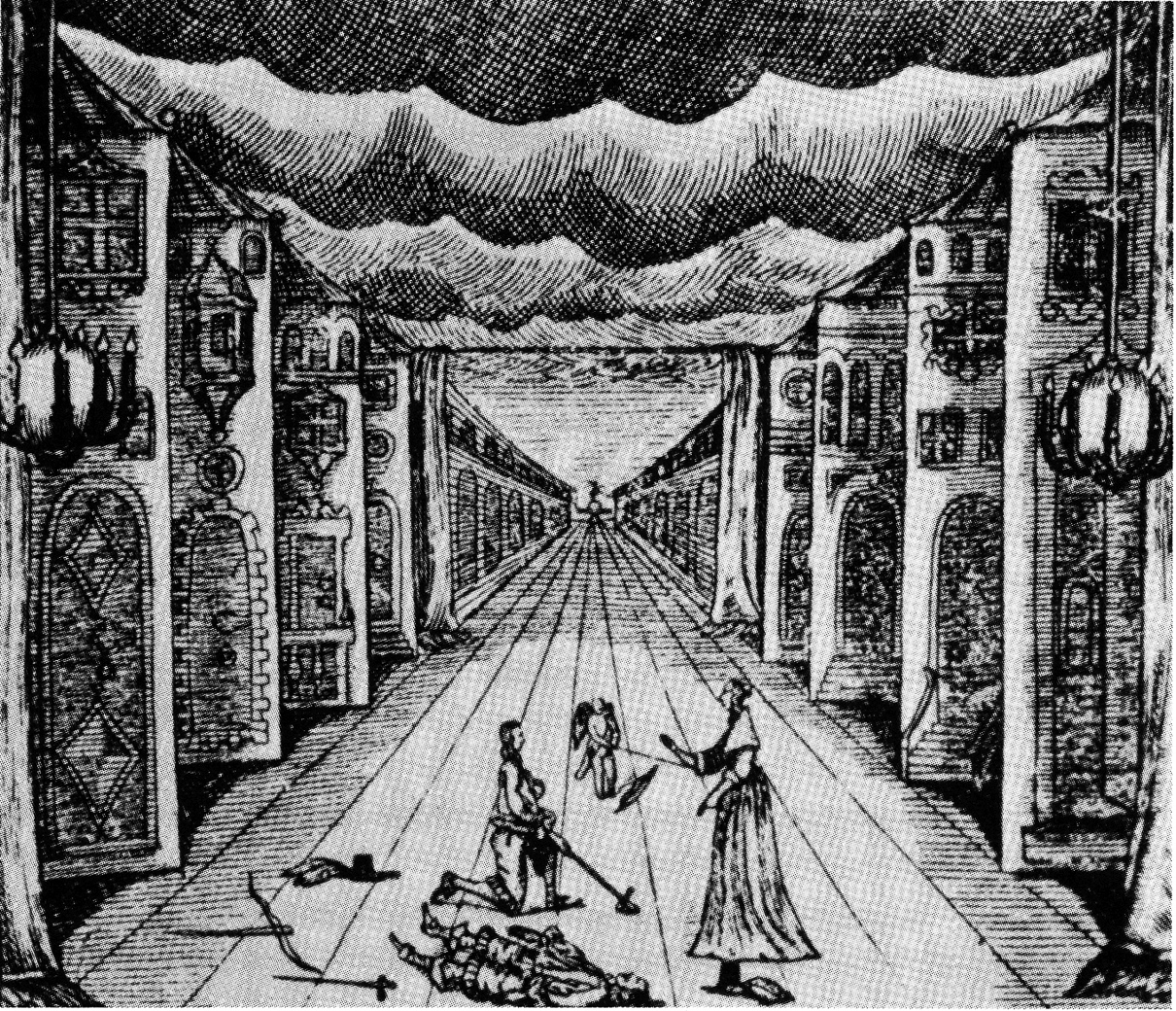 Illustration of stage scene with perspective, shutters
PROSCENIUM
Two systems to move scenery:
 
Groove system 
 
 
Pole and chariot
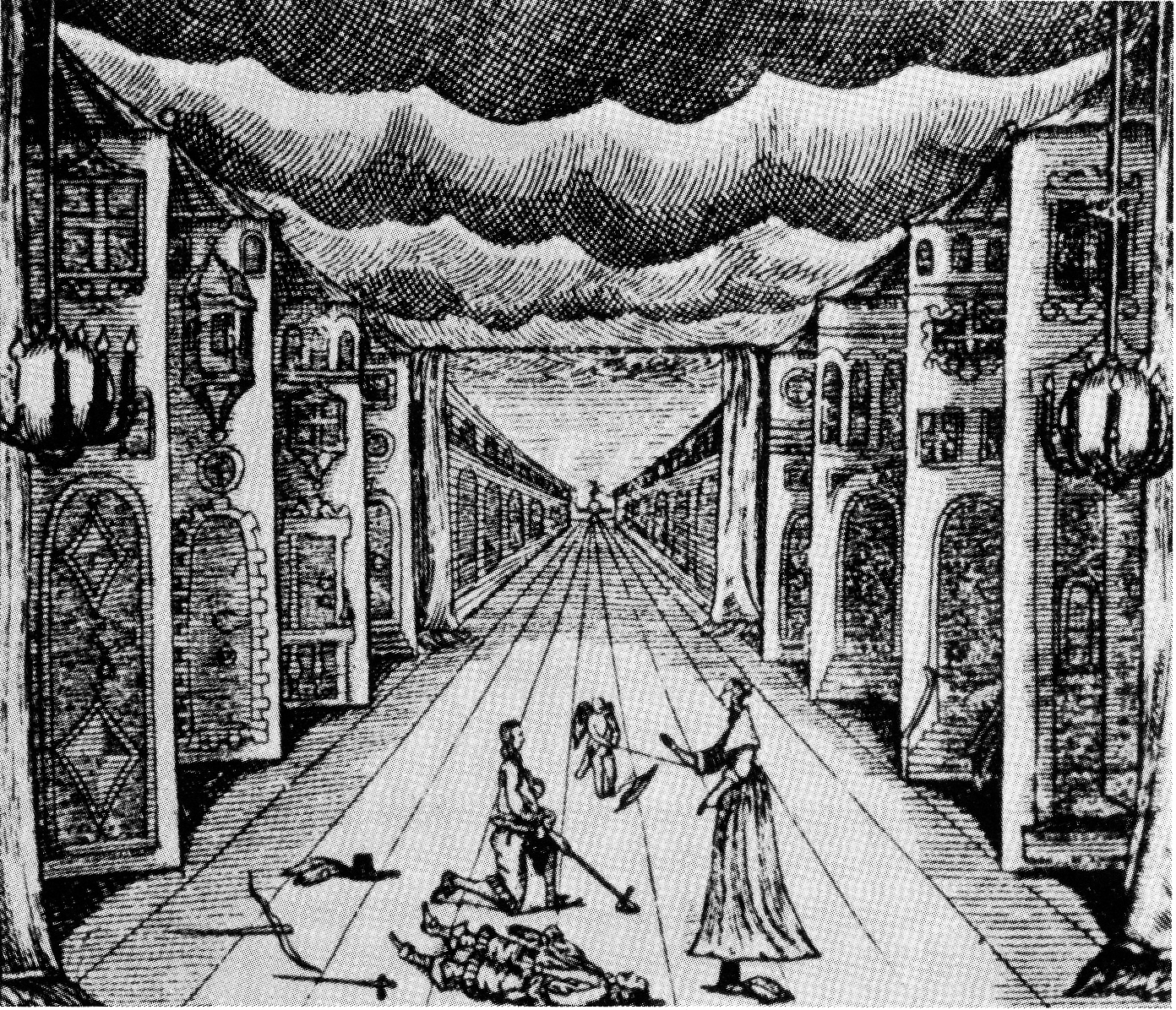 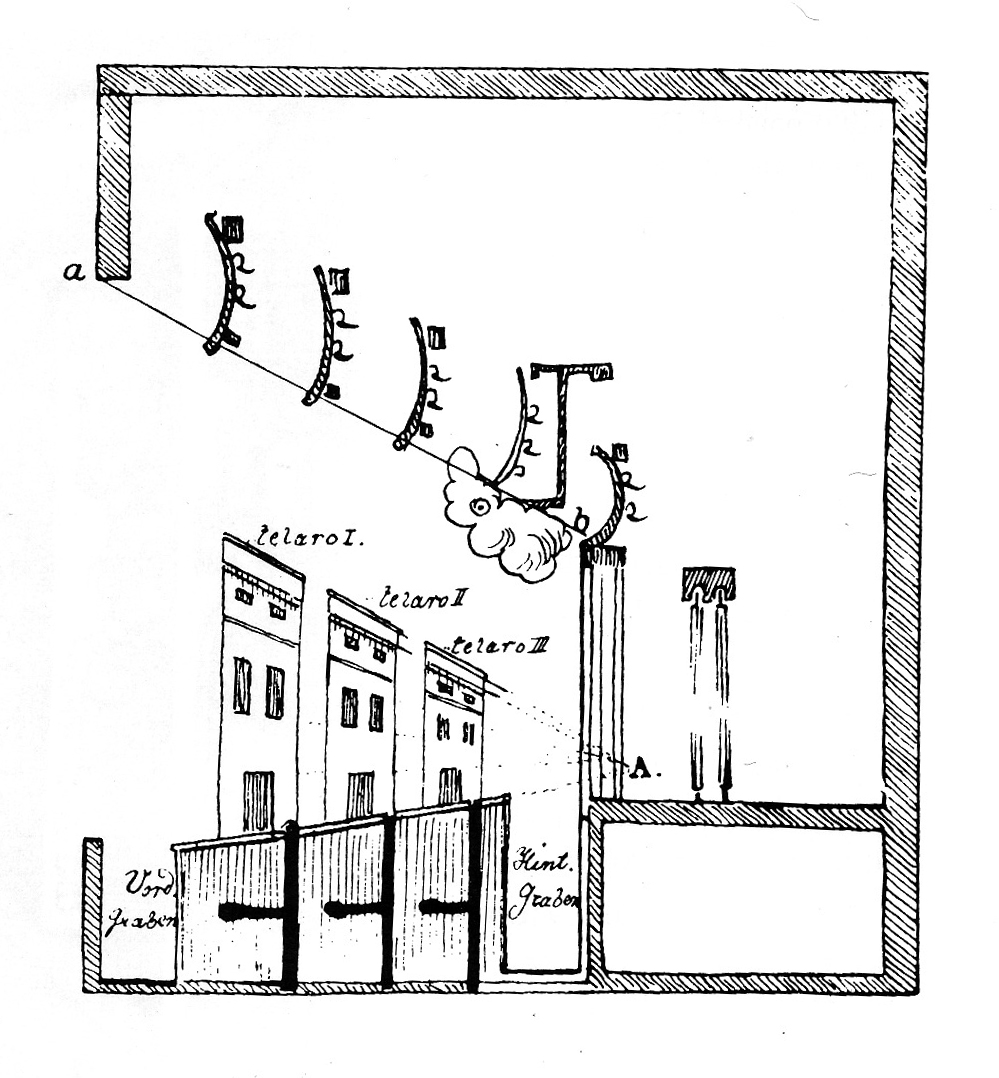 Audience
Wing and groove system seen from the side
Pole and chariot system showing stage level and below stage
Reconstructed Globe Theater, London
 with full audience in pit, boxes and galleries
Illustration showing bearbaiting
[Speaker Notes: Bear Baiting]